ô
i
a
ơ
n
ni
nô
nơ
na
mi
ma
m
mô
mơ
dơ
di
dô
da
d
đô
đơ
đi
đa
đ
tô
tơ
ti
ta
t
thô
thơ
thi
tha
th
´
˜
ˋ
᾽
●
mở
mỡ
mờ
mớ
mợ
mơ
᾽
ta
tá
ta
tã
ta
tà
●
da thỏ
tổ cò
thợ nề
lá mạ
ô
i
a
ơ
n
ni
nô
nơ
na
mi
ma
m
mô
mơ
tổ cò
da thỏ
dơ
di
dô
da
d
đô
đi
đa
đ
đơ
lá ma
thợ nề
●
tô
tơ
ti
ta
t
thô
thơ
thi
tha
th
´
˜
᾽
ˋ
●
mở
mỡ
mờ
mớ
mợ
mơ
᾽
ta
tá
ta
tã
ta
tà
●
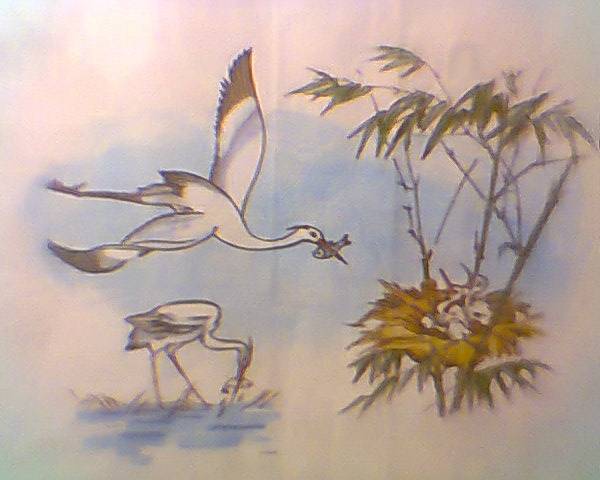 cò bố mò cá , cò mẹ tha cá về tổ
ô
i
a
ơ
n
ni
nô
nơ
na
mi
ma
m
mô
mơ
dơ
di
dô
da
d
đô
đi
đa
đ
đơ
tổ cò
da thỏ
tô
tơ
ti
ta
t
lá ma
thợ nề
thô
thơ
thi
tha
th
●
ˋ
´
˜
᾽
●
mở
mỡ
mờ
mớ
mợ
mơ
᾽
ta
tá
ta
tã
ta
tà
●
cò bố mò cá , cò mẹ tha cá về tổ
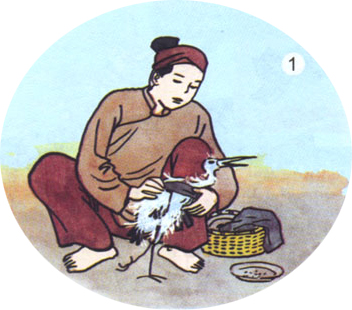 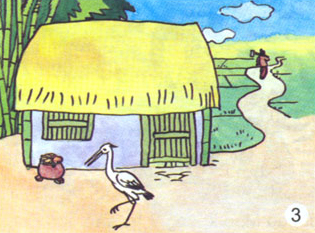 2
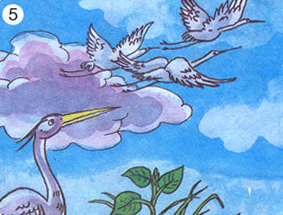 3
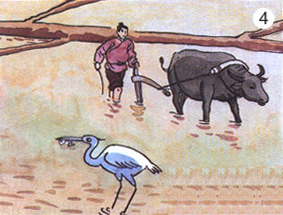 4
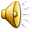 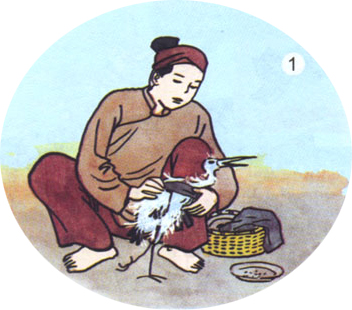 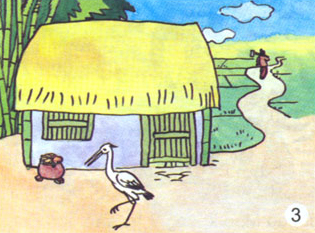 2
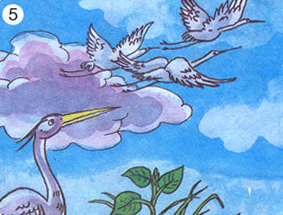 3
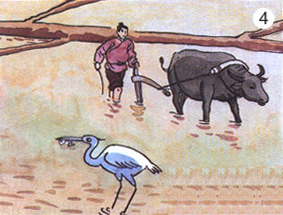 4
ô
i
a
ơ
n
ni
nô
nơ
na
mi
ma
m
mô
mơ
dơ
di
dô
da
d
đô
đi
đa
đ
đơ
tổ cò
da thỏ
tô
tơ
ti
ta
t
lá ma
thợ nề
thô
thơ
thi
tha
th
●
´
˜
ˋ
᾽
●
mở
mỡ
mờ
mớ
mợ
mơ
᾽
ta
tá
ta
tã
ta
tà
●
cò bố mò cá , cò mẹ tha cá về tổ
cò đi lò dò